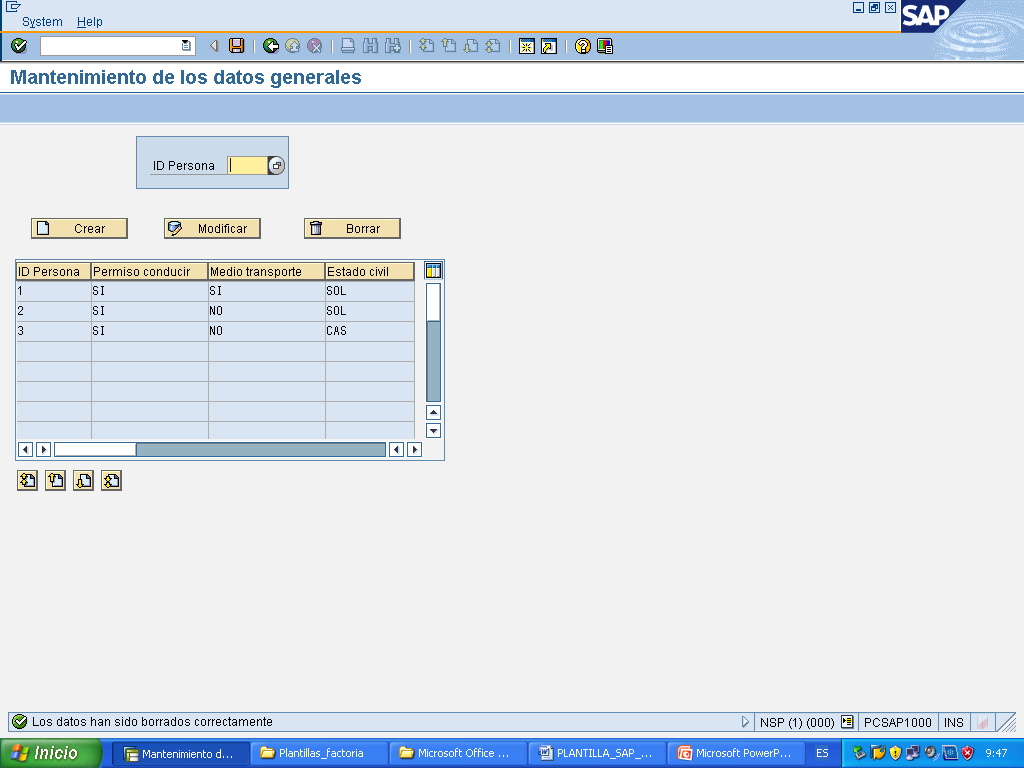 Esta es la vista principal del Mantenimiento de los Datos Generales, que es una sección dentro de nuestra aplicación 
PERSONAS.  
En ella tenemos en la parte superior la barra de Estado (STATUS) que nos permitira realizar opciones como la de salir de la sección de la aplicación, también tenemos la barra de Título (TITTLE) que como bien dice la palabra es el título para la sección.
Y dentro de la pantalla (SCREEN) tenemos la selección del ID Persona que nos va a permitir seleccionar un registro de la tabla para después poder 
CREAR – MODIFICAR – BORRAR
los datos de la tabla ZDB_DTGENERALES.
Tambien tenemos una tabla que nos muestra los registros ya introducidos.
Todos estos datos son complementarios a otra tabla principal ZDB_PERSONA , estas dos tablas estan relacionadas a traves del campo  ID_PERSONA.
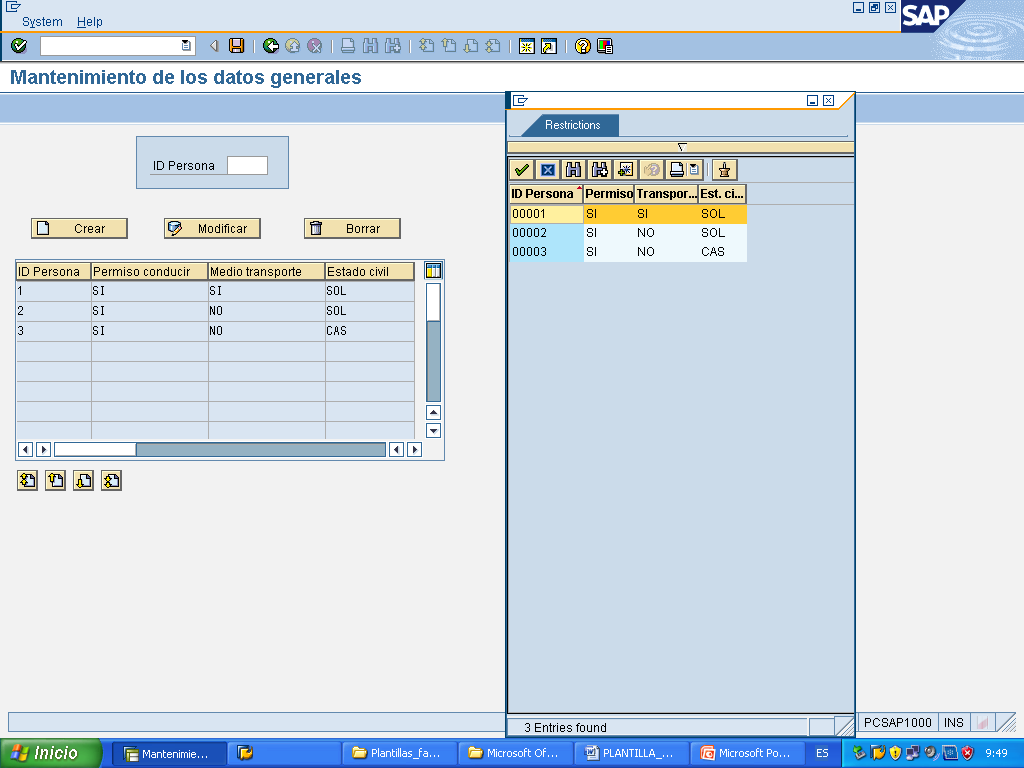 Al hacer click en el ID Persona nos aparecera la siguiente ventana , que nos mostrara los datos de la tabla y de la que podremos seleccionar el ID Persona con el que vamos a trabajar.
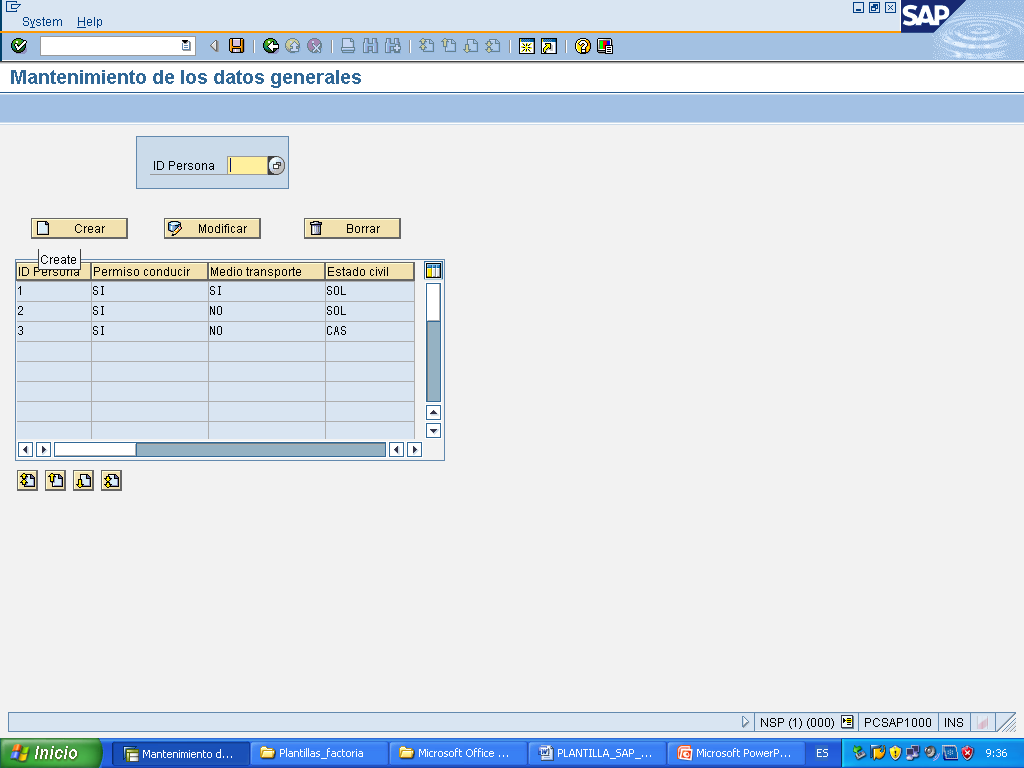 Lo primero que vamos a hacer es crear un nuevo registro en la tabla ZDB_DTGENERALES.
Para ello haremos click en el boton CREAR.
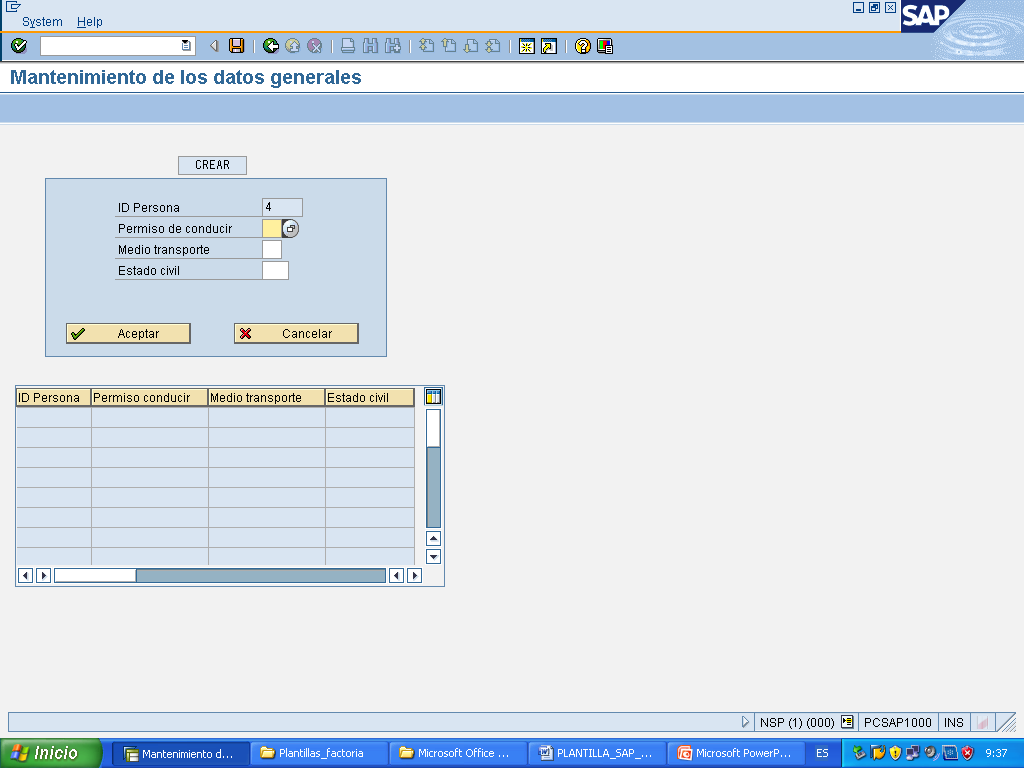 Cuando no hemos especificado ningun
 ID Persona en la pantalla anterior, la aplicación buscara en la tabla el ultimo registro introducido, cogera el ID Persona del mismo y automaticamente lo autoincrementara para poder CREAR un nuevo registro.
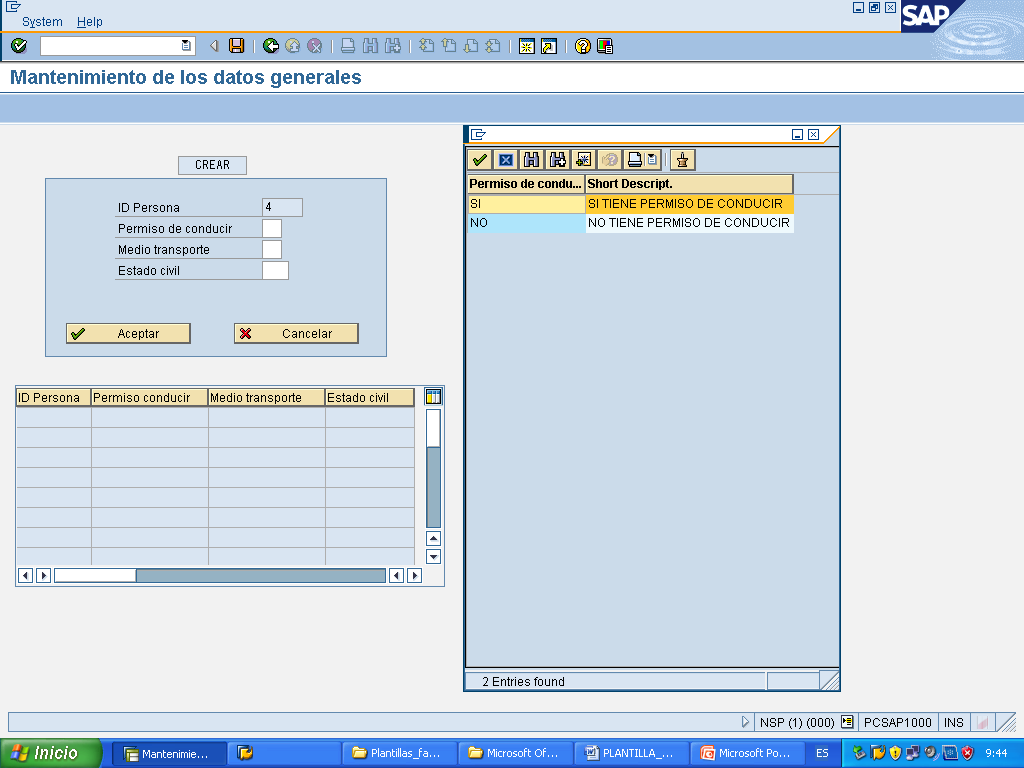 Esta es la ventana de opciones que podemos seleccionar para el 
Permiso de conducir
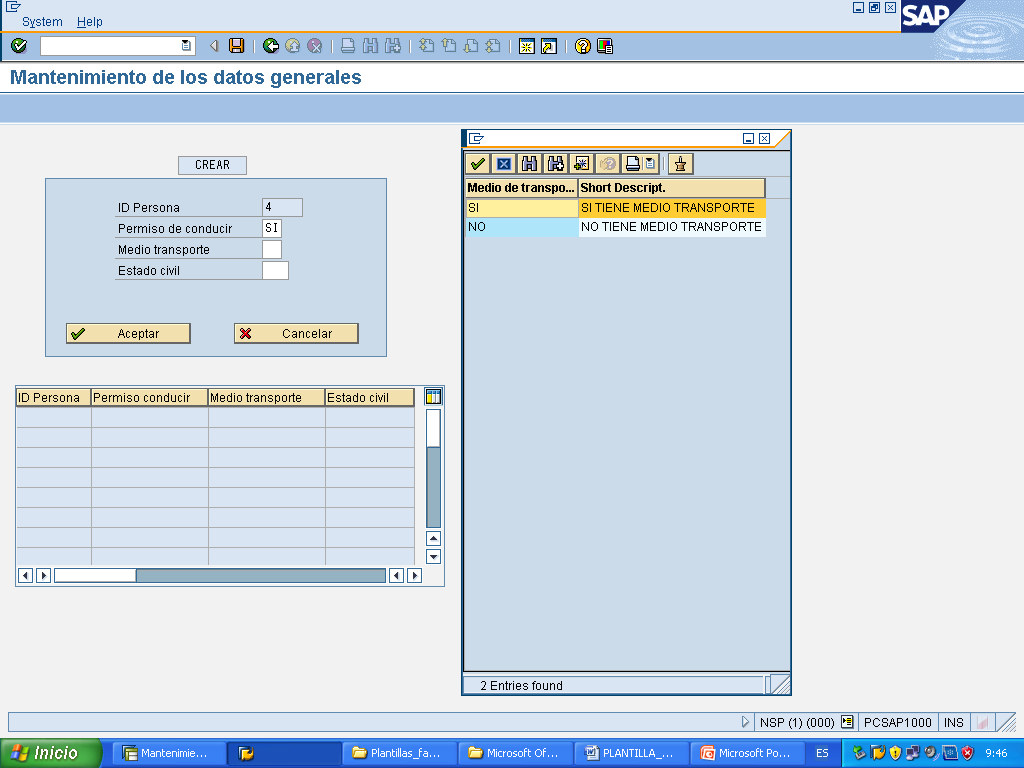 Esta es la ventana de opciones que podemos seleccionar para el 
Medio de transporte
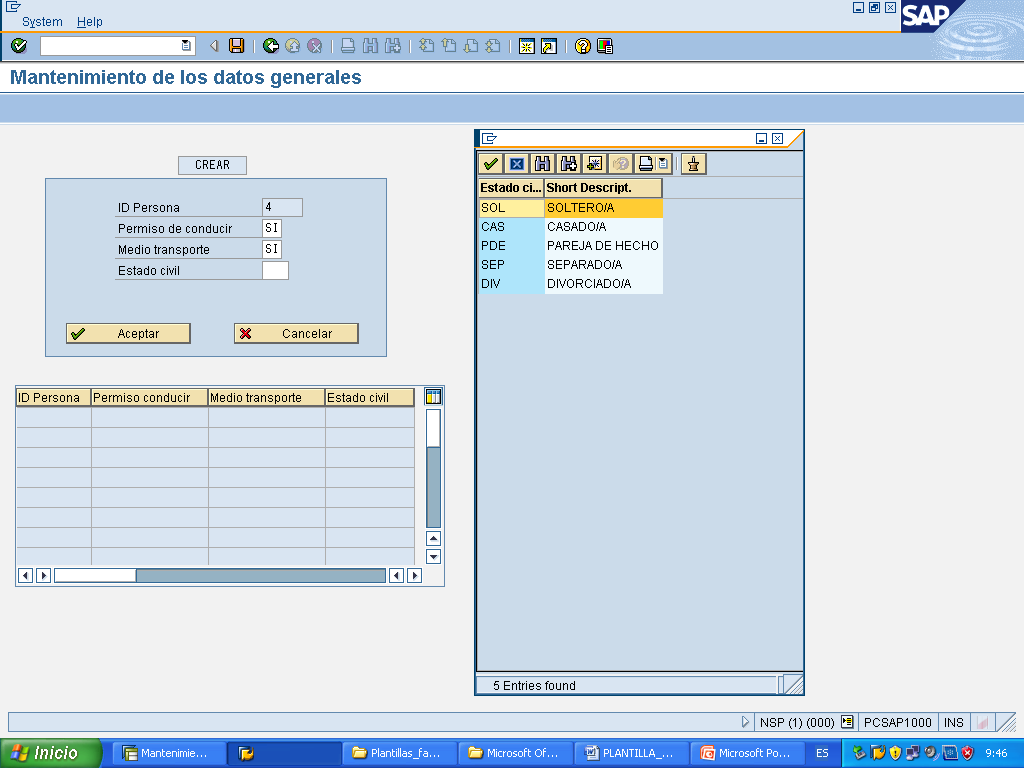 Esta es la ventana de opciones que podemos seleccionar para el 
Estado civil
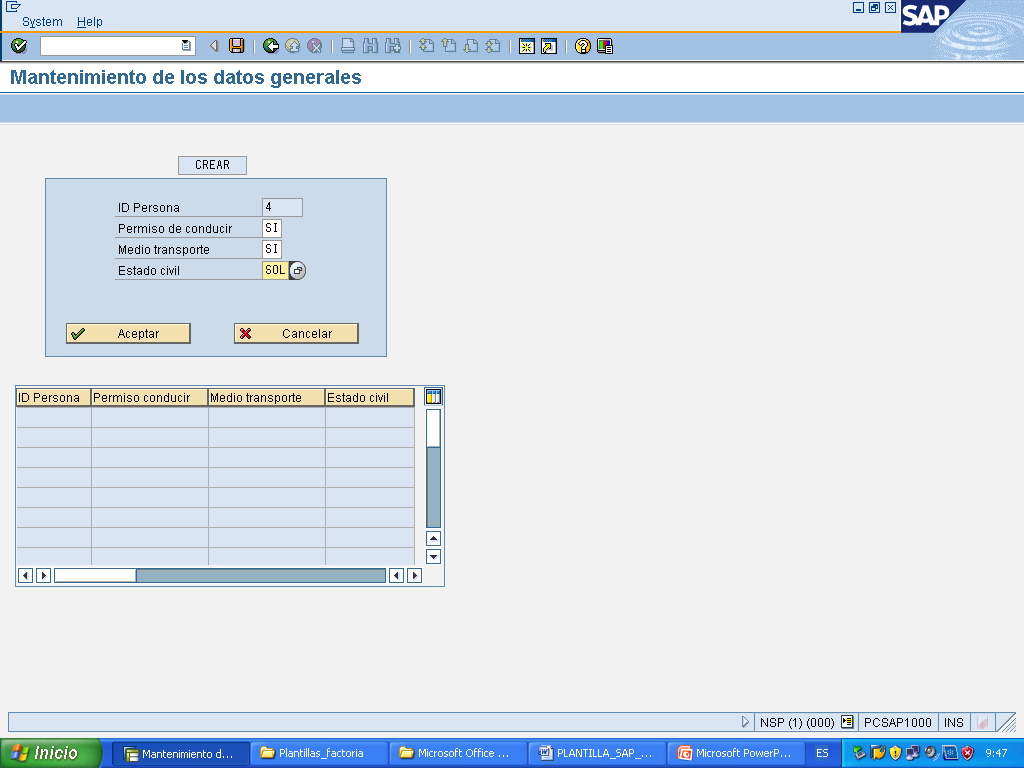 Cuando tengamos todos los datos introducidos y queramos crear el registro, hacemos click en el boton
ACEPTAR

Si quisieramos detener el proceso de creación, haríamos click en el boton
CANCELAR
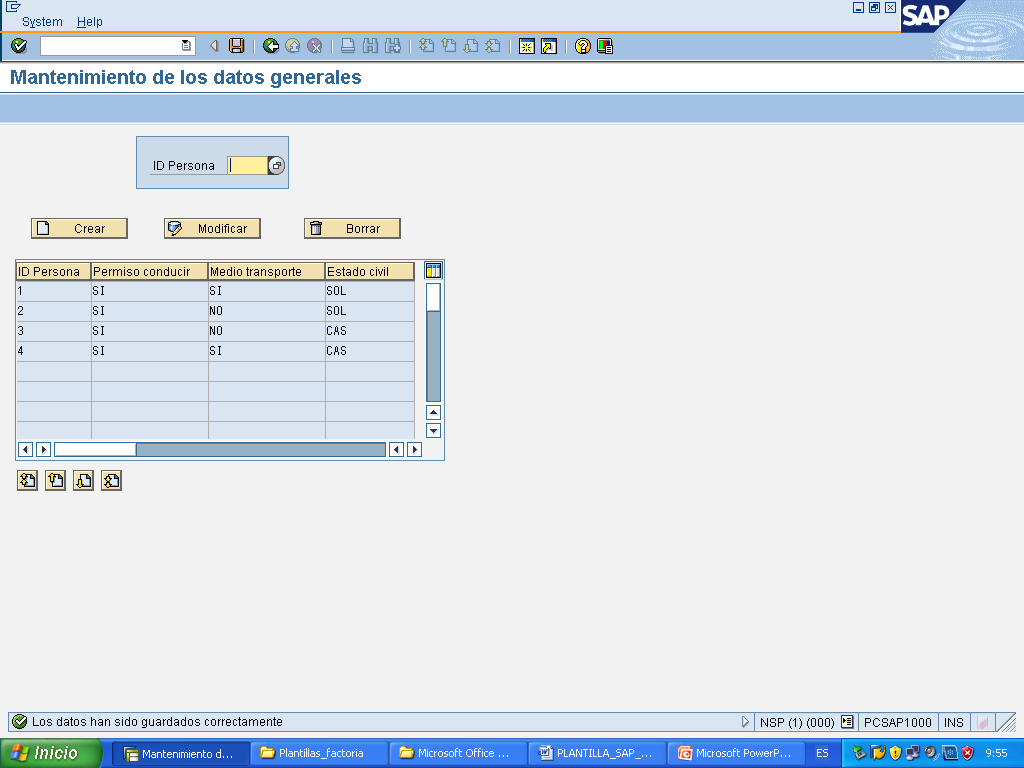 Una vez aceptado la creación del registro nos aparecerá en la tabla de la
 pantalla principal.
 
También tenemos un mensaje en la zona inferior que nos confirma que la operación ha sido realizada satisfactoriamente.
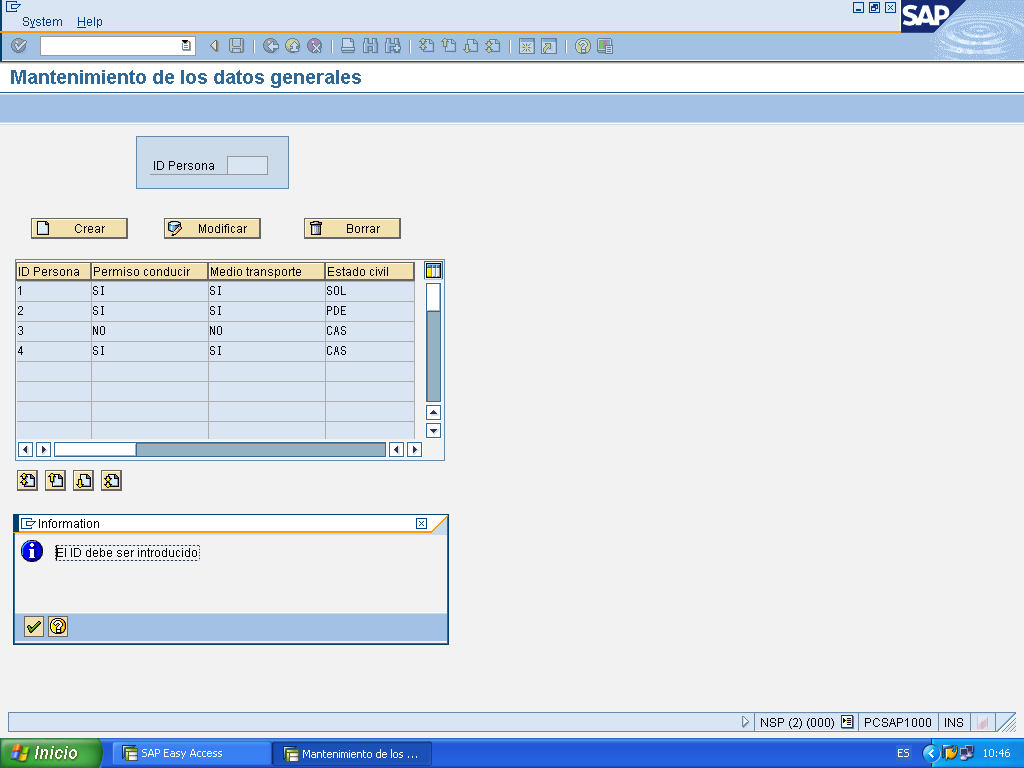 Si no introducimos ningun ID Persona y hacemos click en en el boton 
MODIFICAR

Nos aparecera un mesaje advirtiendonos de que el ID debe ser introducido
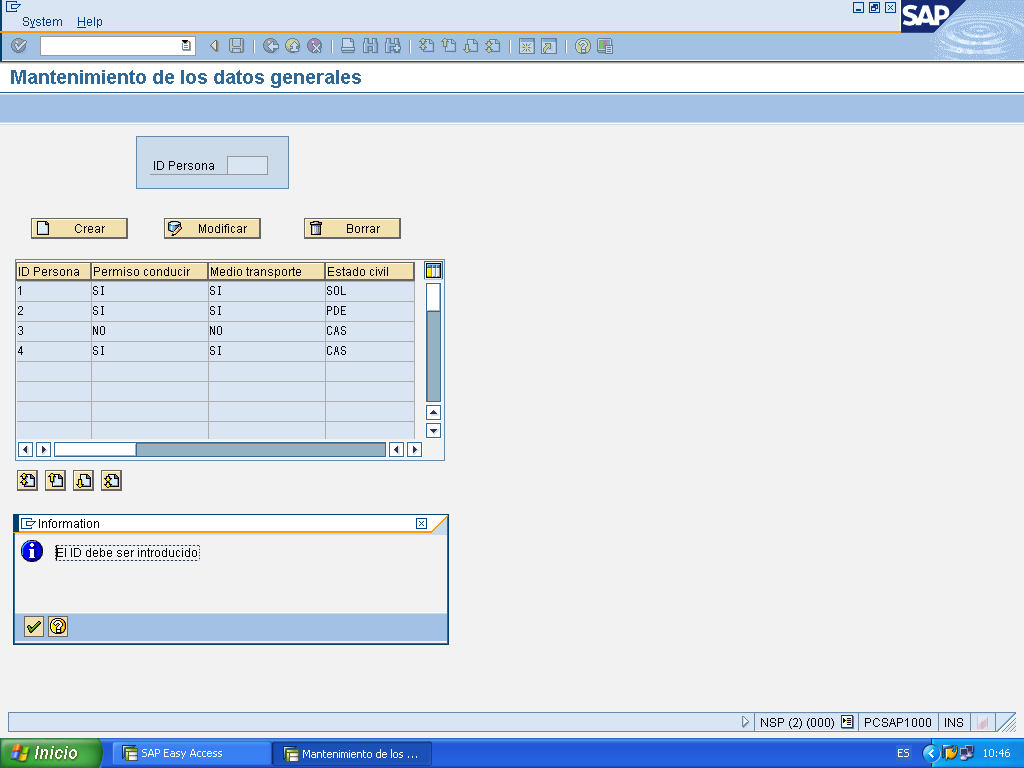 Si no introducimos ningun ID Persona y hacemos click en en el boton 
BORRAR

Nos aparecera un mesaje advirtiendonos de que el ID debe ser introducido
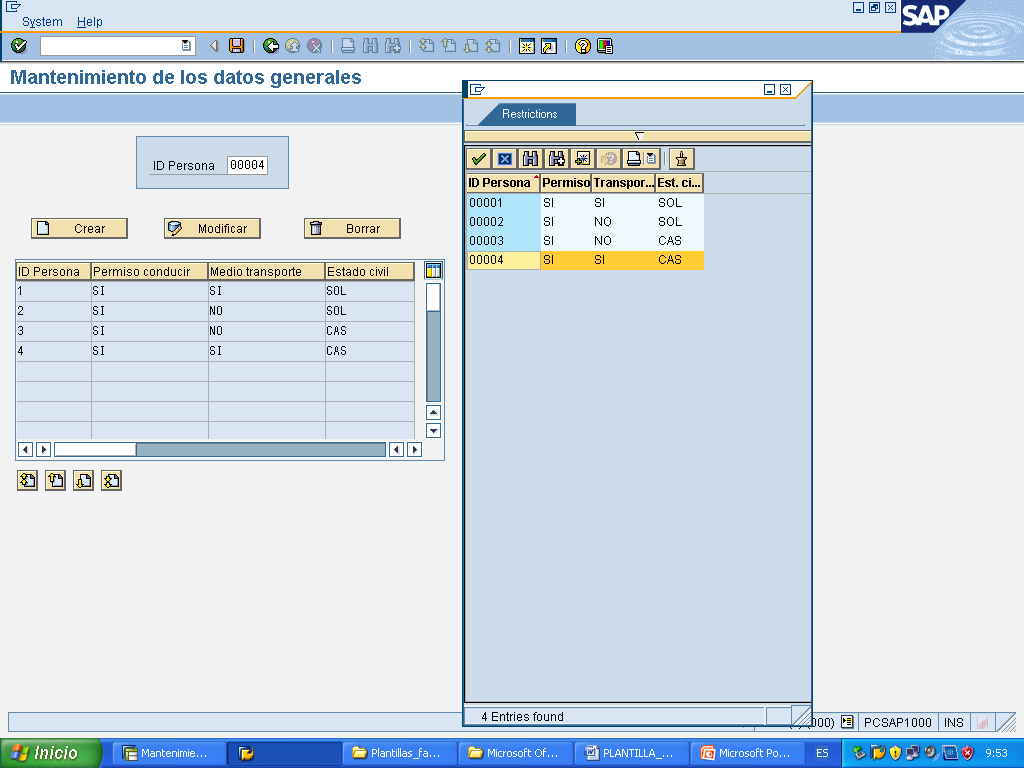 Ahora vamos a borrar un registro.

Seleccionamos el 
ID Persona
y hacemos click en el boton
BORRAR
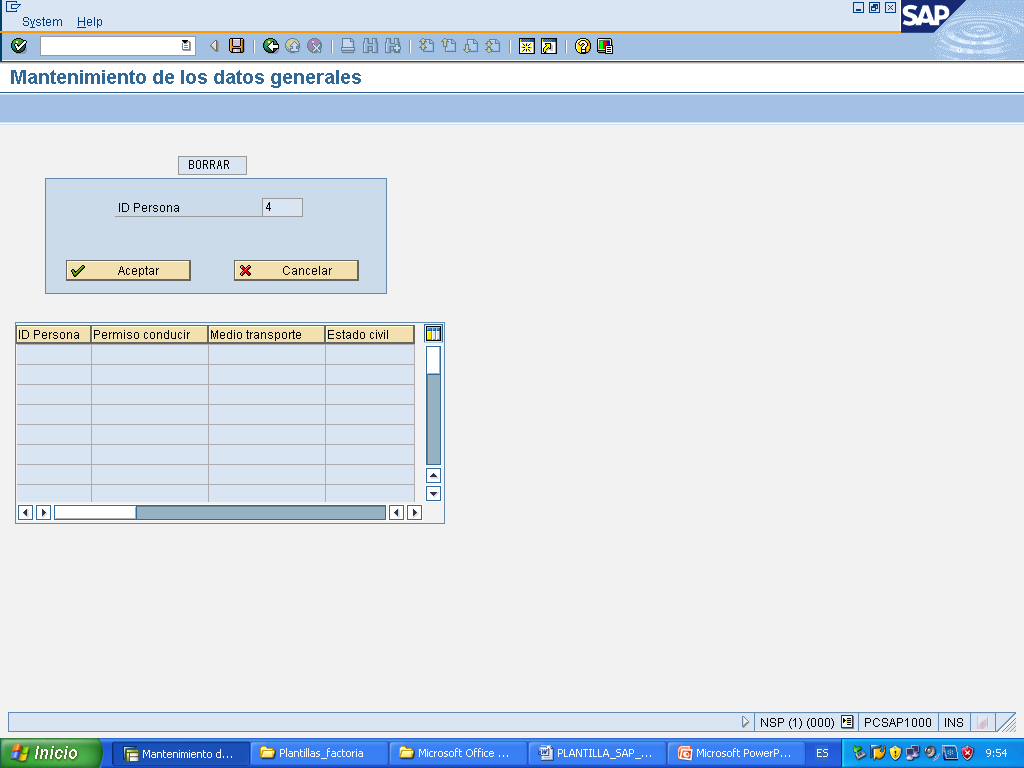 Tenemos el ID Persona del registro que queremos borrar.

Si estamos seguros de borrar el registro, haremos click en el boton
ACEPTAR.

Si quisieramos detener el proceso de borrado, haríamos click en el boton
CANCELAR
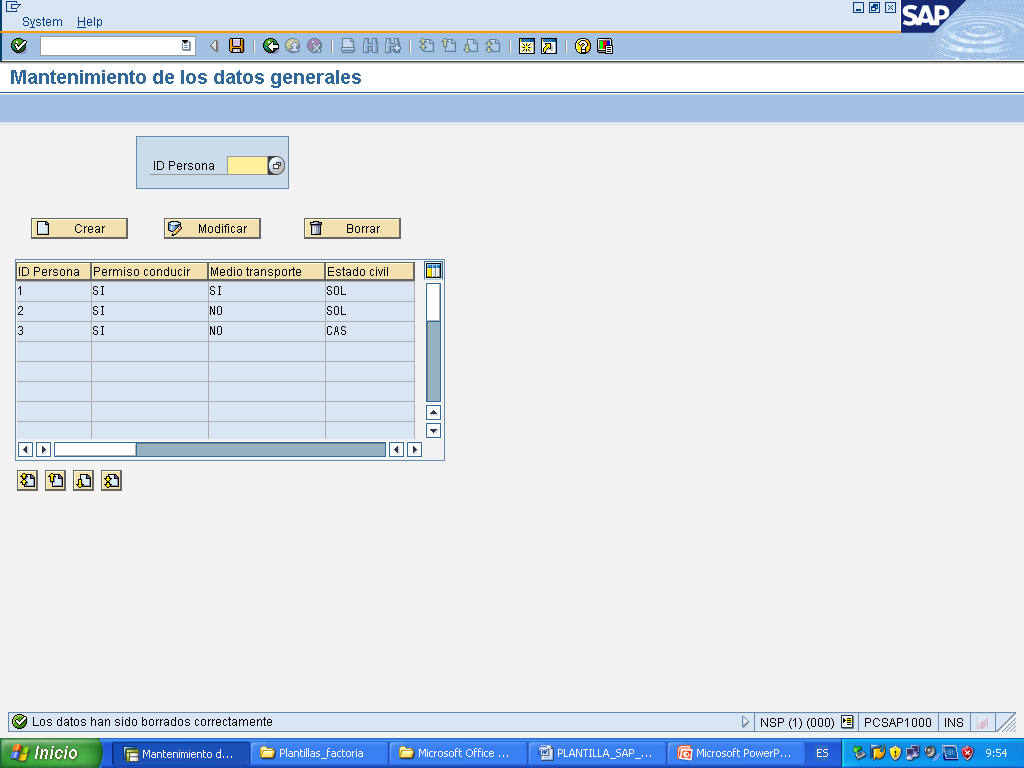 Una vez aceptado el borrado del registro este no aparecerá en la tabla de la
 pantalla principal.
 
También tenemos un mensaje en la zona inferior que nos confirma que la operación ha sido realizada satisfactoriamente
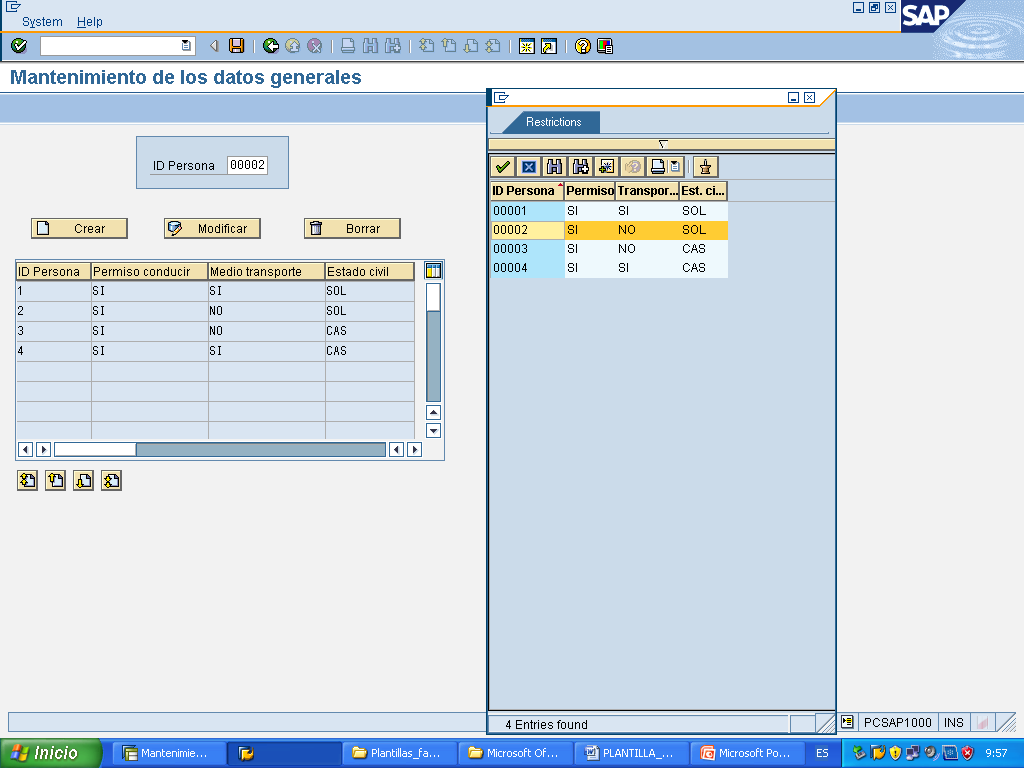 Ahora vamos a modificar un registro.

Seleccionamos el 
ID Persona
y hacemos click en el boton
MODIFICAR
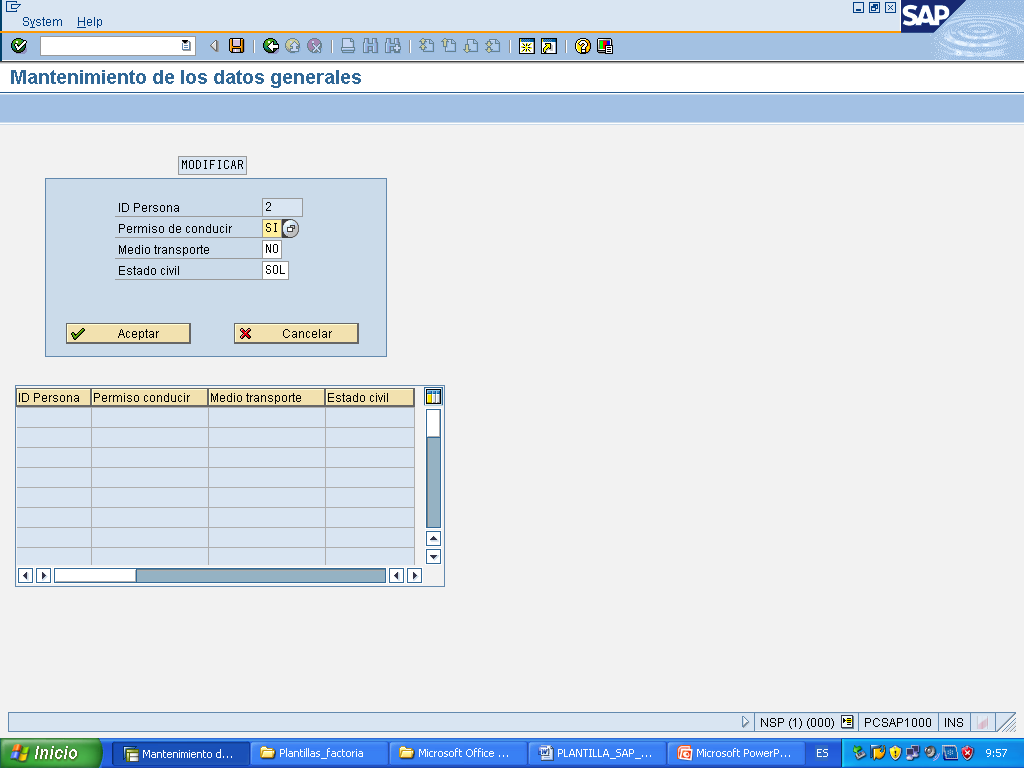 Tenemos el
 ID Persona 
y  los demás
 datos 
del registro
 que queremos modificar.
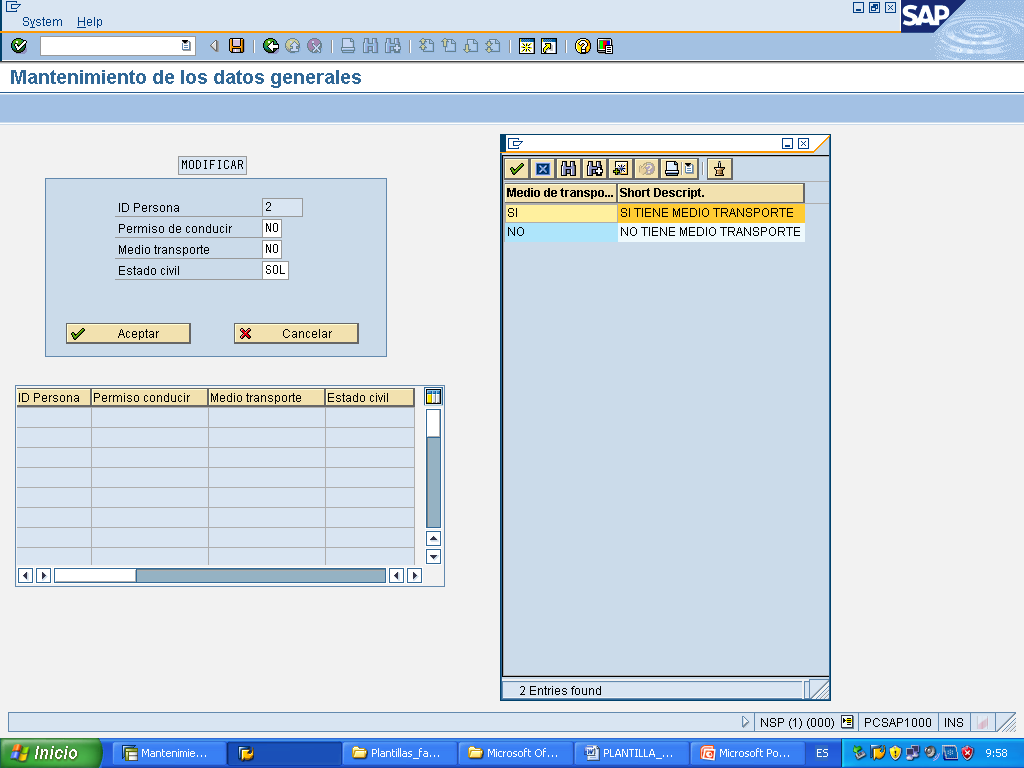 Como en la fase de creación, seleccionamos las opciones que queremos modificar.

Si estamos seguros de la modificación del registro, haremos click en el boton
ACEPTAR.

Si quisieramos detener el proceso de modificación, haríamos click en el boton
CANCELAR
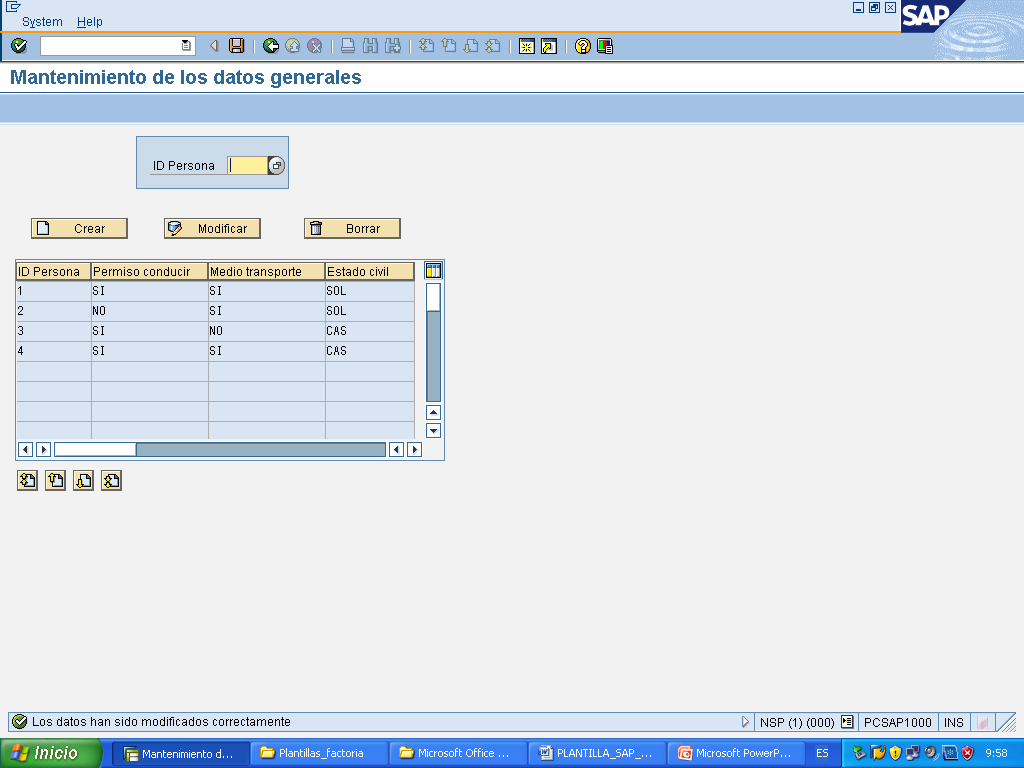 Una vez aceptado las modificaciones del registro estos apareceran en la tabla de la
 pantalla principal.
 
También tenemos un mensaje en la zona inferior que nos confirma que la operación ha sido realizada satisfactoriamente
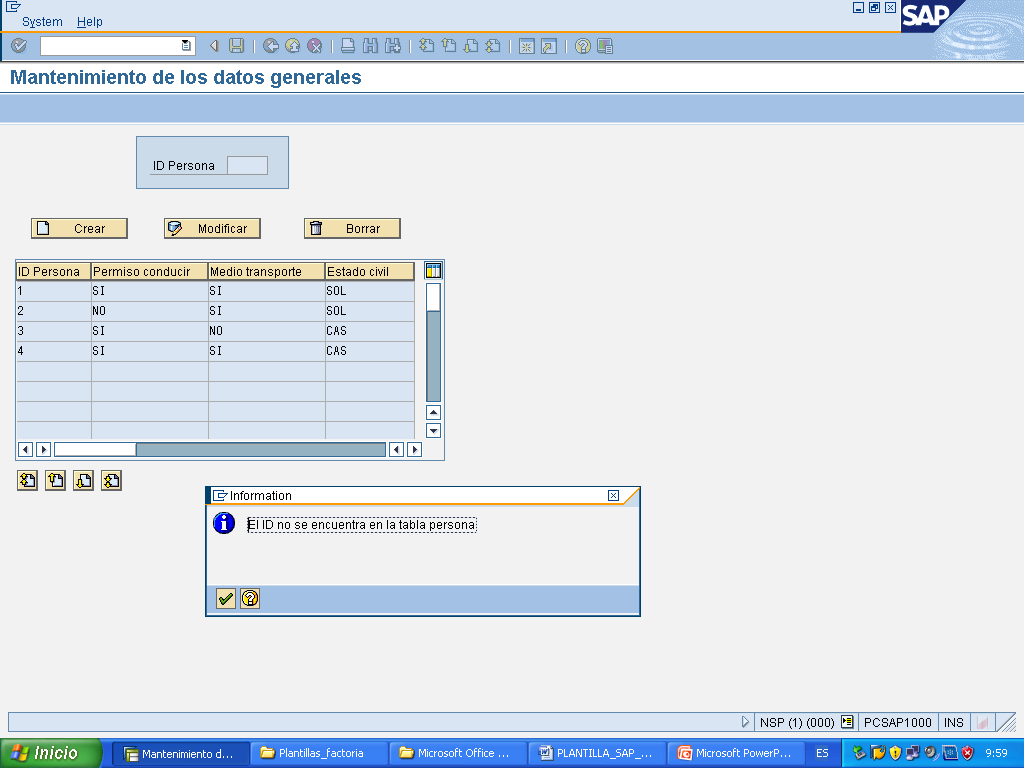 Como hemos comentado antes, esta tabla esta relacionada con otra tabla principal a través del campo ID Persona.

Cuando vamos a CREAR un nuevo registro nuestra aplicación también comprueba que el campo ID Persona existe en la tabla principal.
Si no existe, la aplicación lanzará un mensaje advirtiendo de que el ID no existe en la tabla principal y automaticamente no se creará ningun registro para nuestra tabla de 
Datos Generales
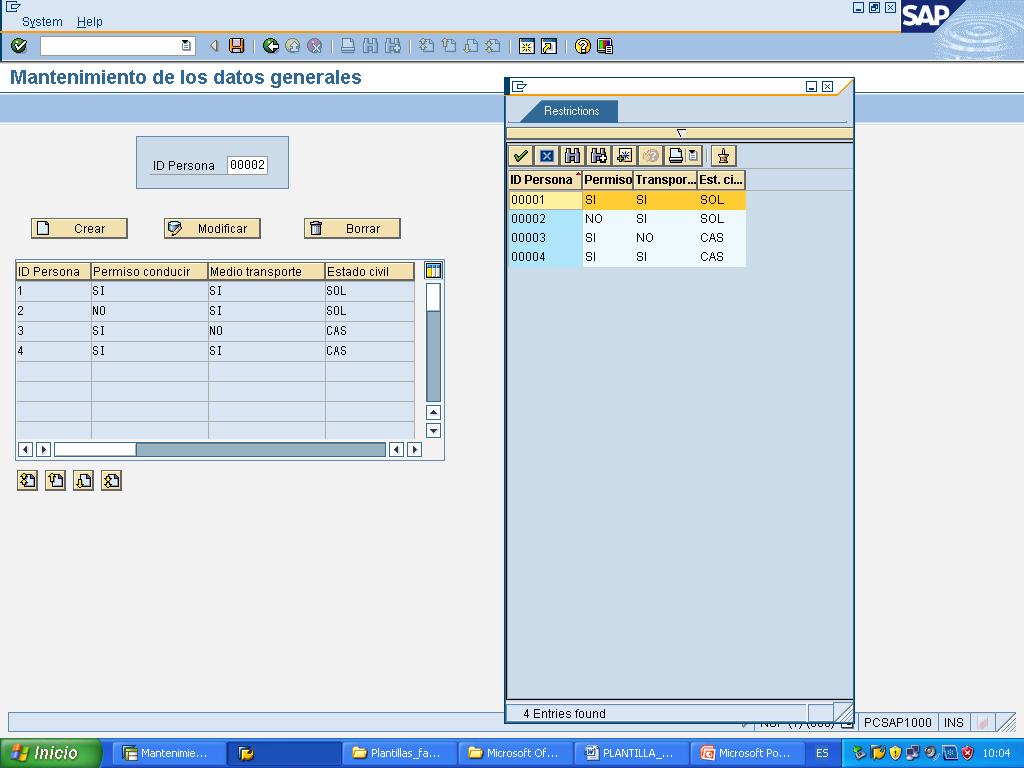 Si seleccionamos un
 ID Persona 
que tenemos en 
nuestra tabla
 y hacemos click en el boton
CREAR
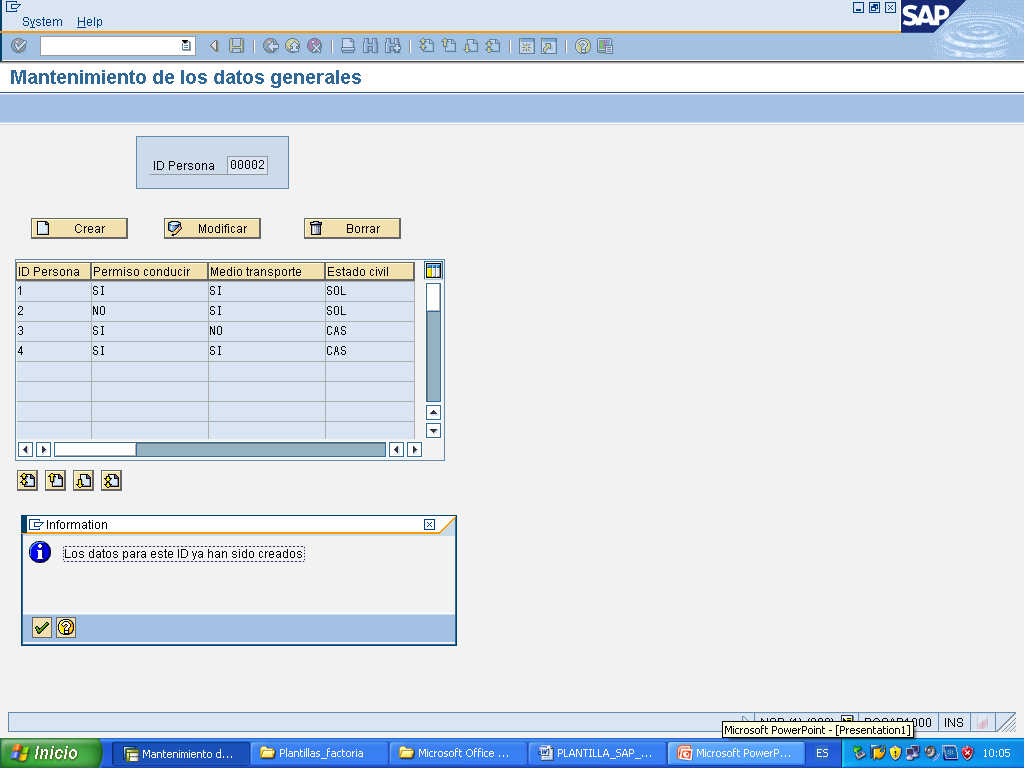 El registro para el ID Persona que hemos seleccionado para crear existe, la aplicación lanzará un mensaje advirtiendo de que los datos para ese ID ya han sido creados en la tabla de 
Datos Generales
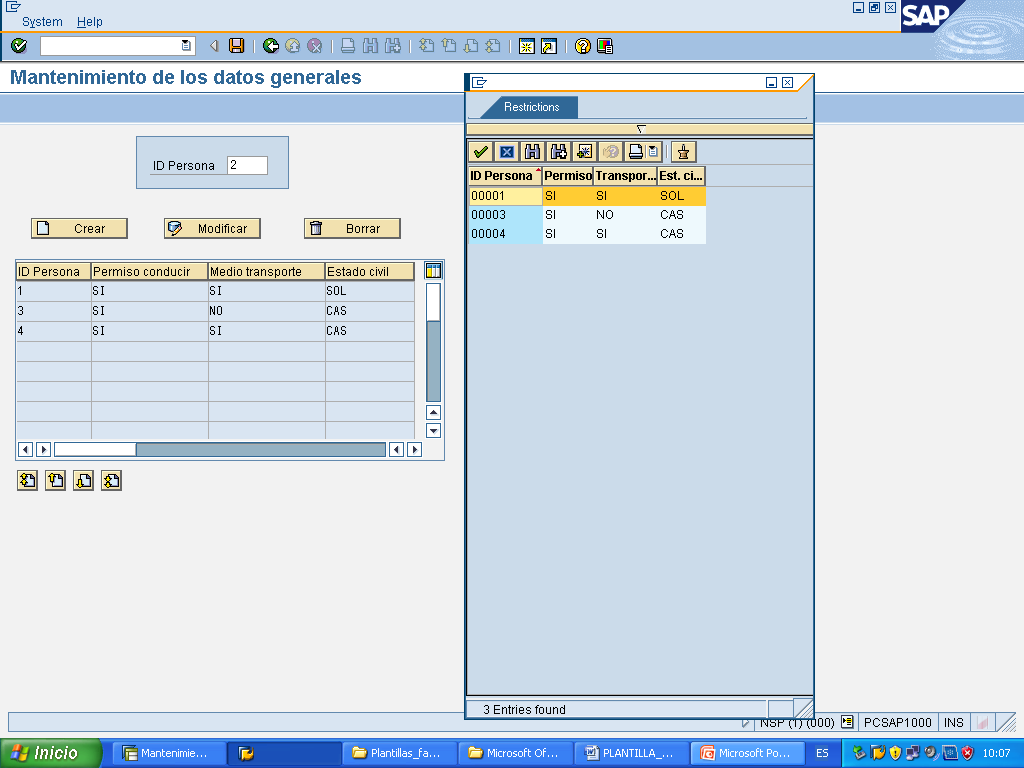 Si  introducimos un
 ID Persona 
que no tenemos en 
nuestra tabla
 y hacemos click en el boton
MODIFICAR
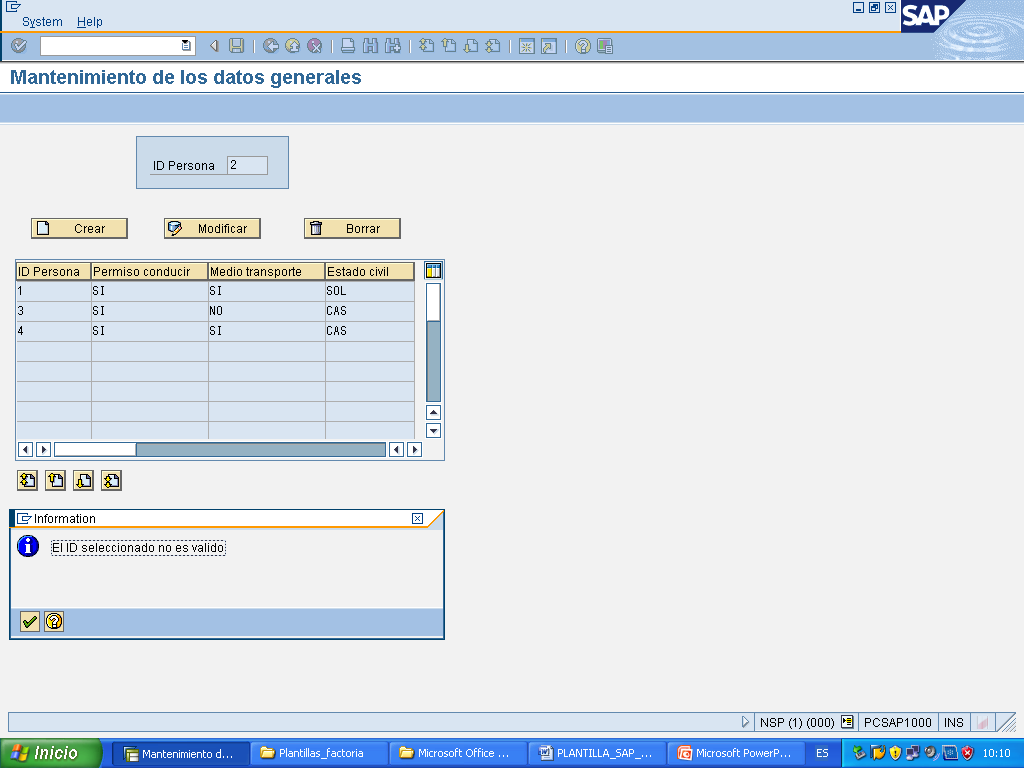 El ID Persona que hemos seleccionado para modificar no existe, la aplicación lanzará un mensaje advirtiendo que el ID no es valido
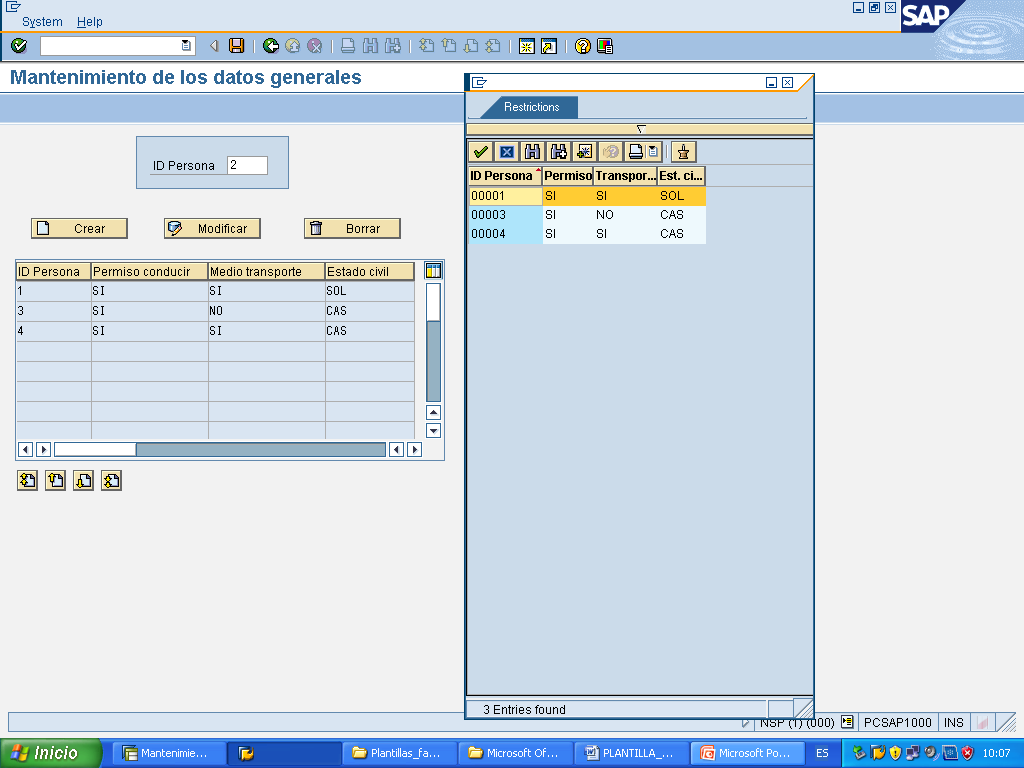 Si seleccionamos un
 ID Persona 
que no tenemos en 
nuestra tabla
 y hacemos click en el boton
BORRAR
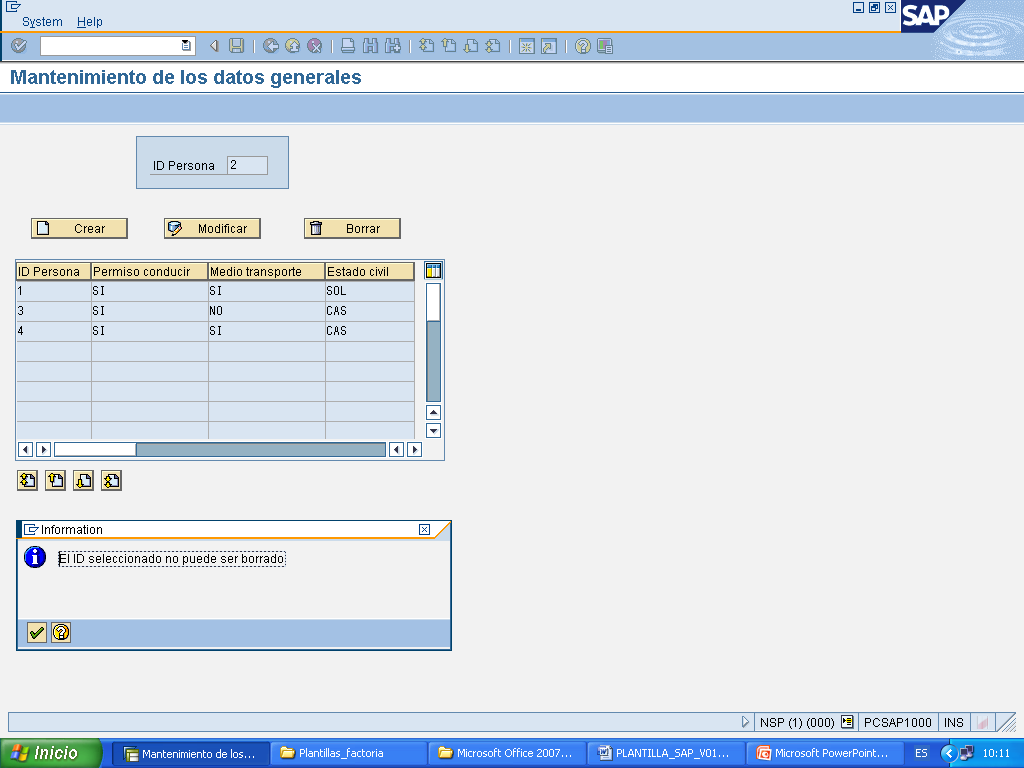 El ID Persona que hemos seleccionado para borrar no existe, la aplicación lanzará un mensaje advirtiendo que el ID no se puede borrar
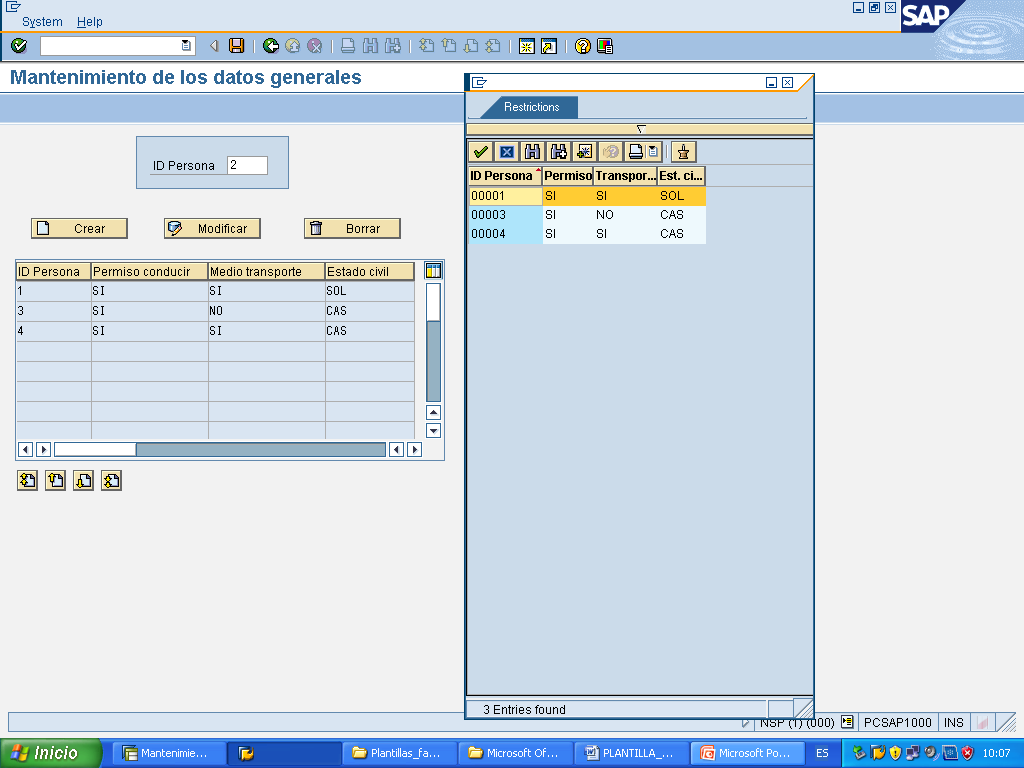 Si introducimos un
 ID Persona
específico y
que no tenemos en 
nuestra tabla, pero que sabemos que existe en la tabla principal
y hacemos click en el boton 
CREAR
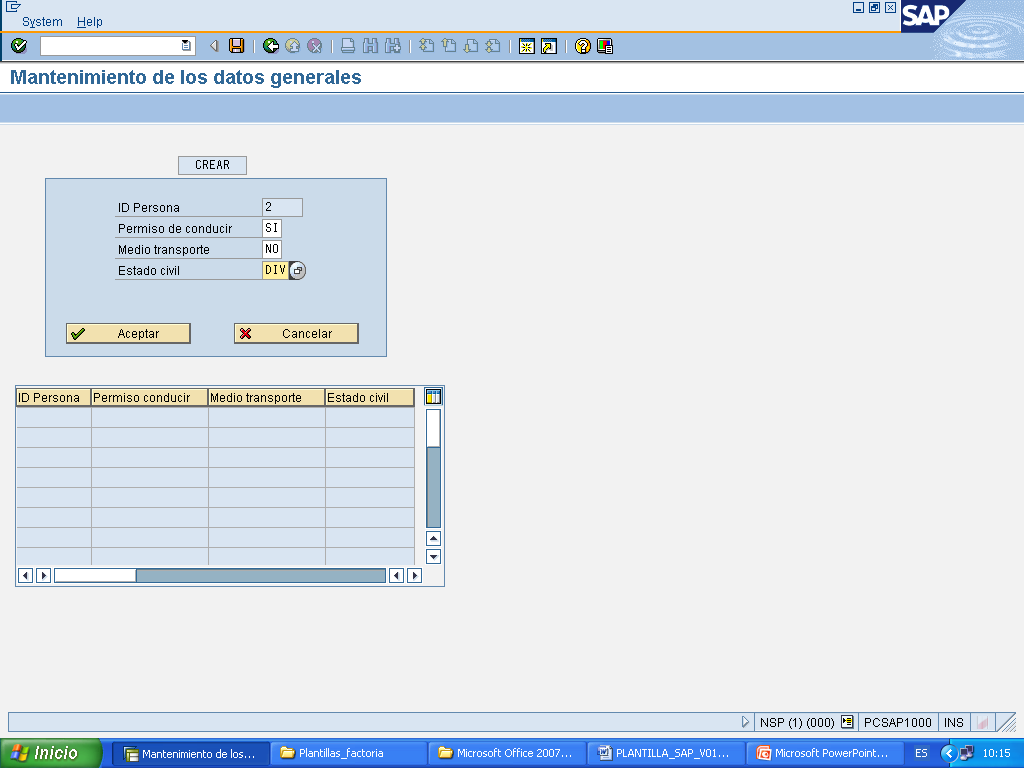 Nos lo creará sin ningun problema
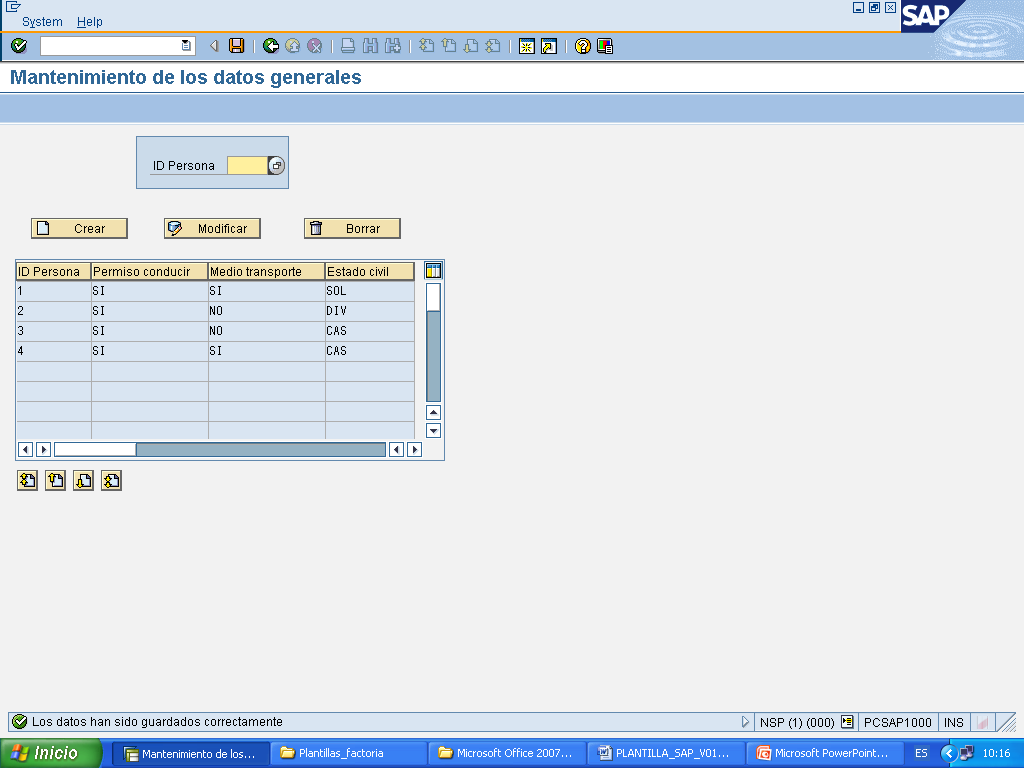 Una vez aceptado la creación del registro nos aparecerá en la tabla de la
 pantalla principal.
 
También tenemos un mensaje en la zona inferior que nos confirma que la operación ha sido realizada satisfactoriamente.
Después de mostrar
la funcionalidad
de una parte
 de la aplicación.
Vamos a ver como es
esa parte de 
nuestra aplicación
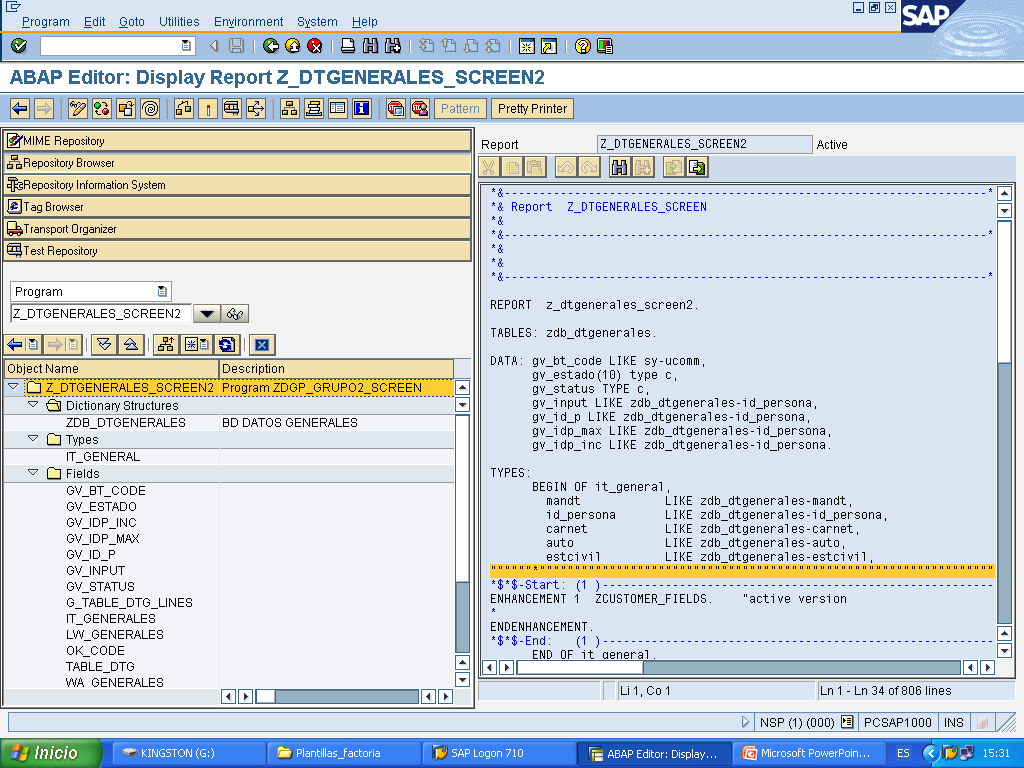 Este es el nombre del Programa
Es un Programa
Esto es parte de lo que hemos utilizado
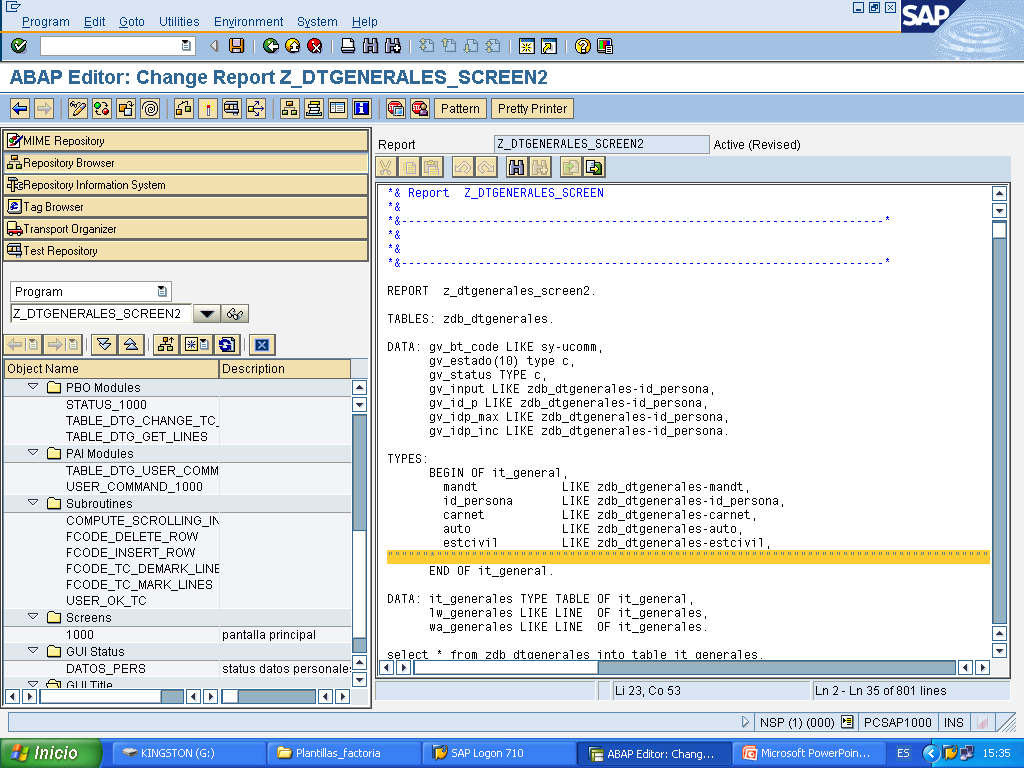 Este es el nombre del Programa
Es un Programa
Esto es otra parte de lo que hemos utilizado
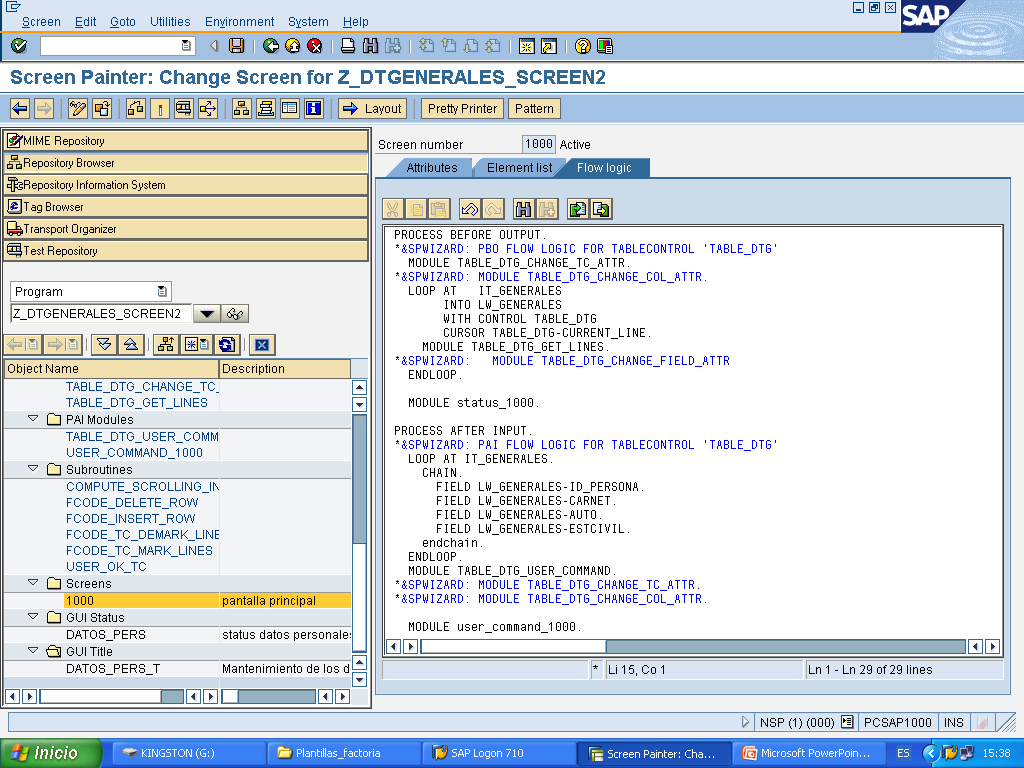 Esto nos llevará directo a la parte donde podremos crear nuestra pantalla
Aquí va código para el PBO y para el PAI
Este es el nombre de la SCREEN
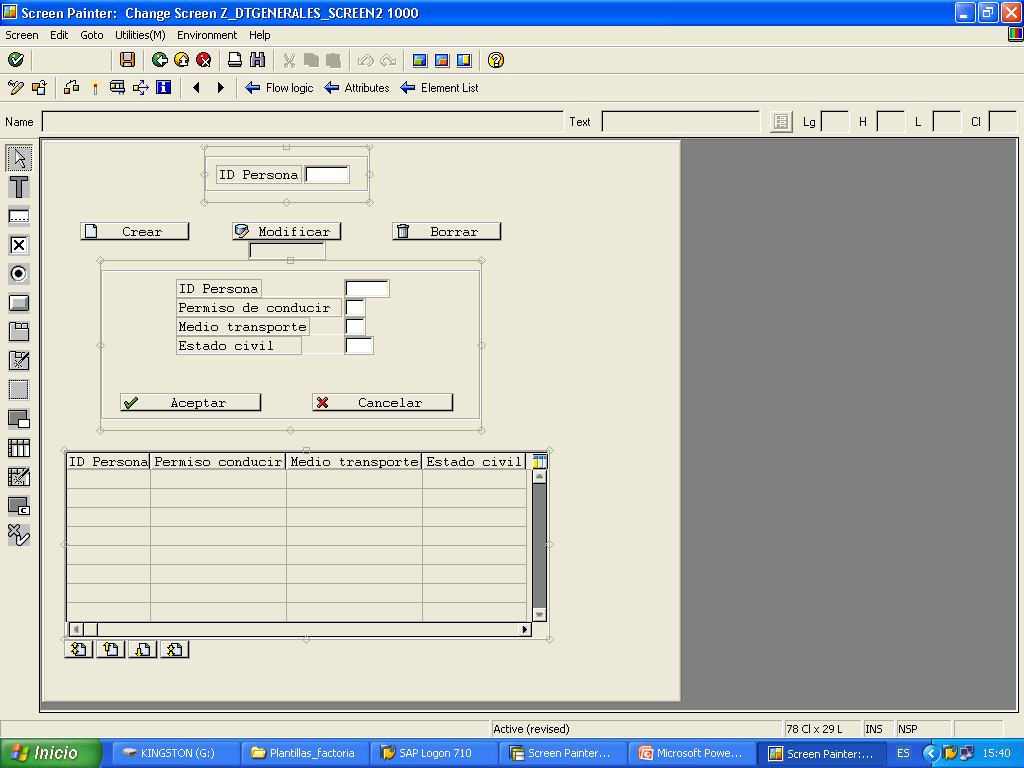 Esto es el LAYOUT donde hemos creado botones, etiquetas, tablas, etc.. donde cada una de ellas tienen sus propiedades y sus atributos
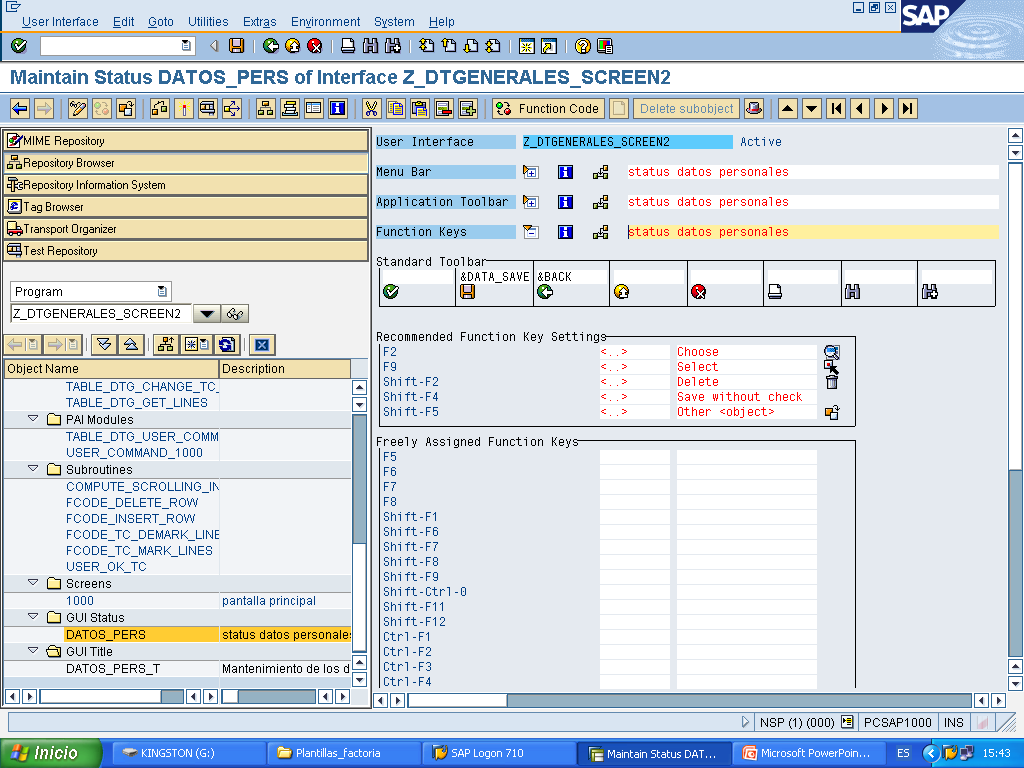 Este es el 
GUI STATUS
donde configuraremos los botones y propiedades de la BARRA  DE ESTADO
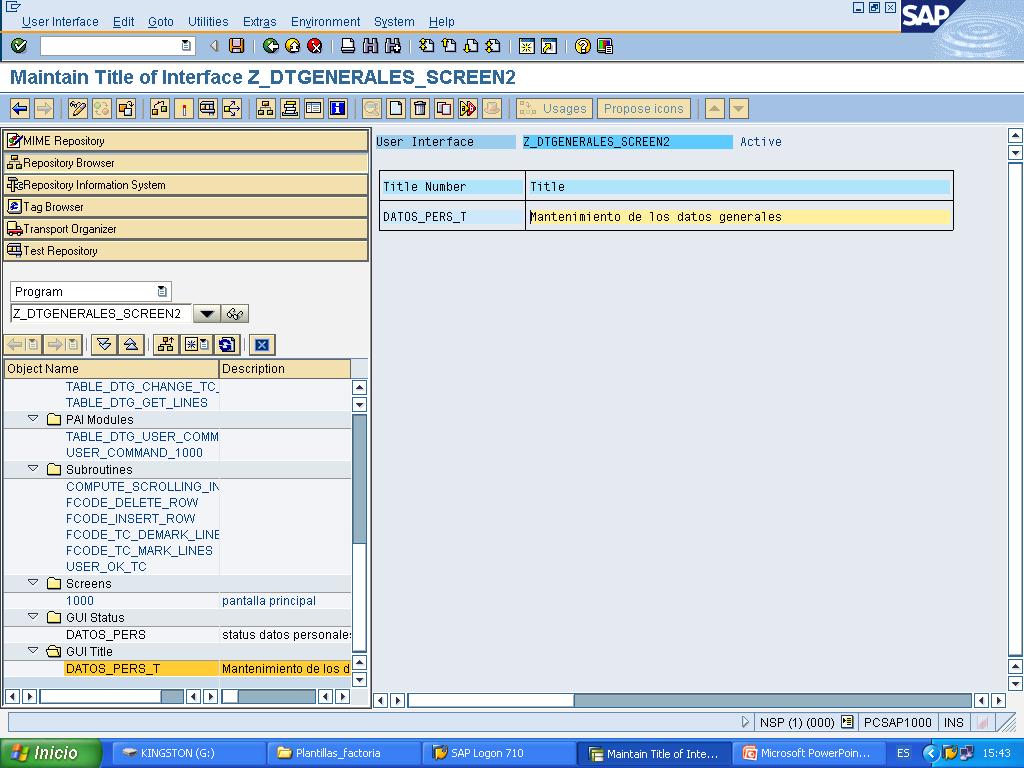 Este es el 
GUI TITLE
donde configuraremos el nombre  o descripción que le vayamos a dar a nuestro programa para que aparezca 
en la 
BARRA  DE TITULO